Katedra Toksykologii i Bromatologii
Przedmiot: Toksykologiabaza dydaktyczna i naukowa
Katedra Toksykologii i Bromatologii
Wejście do laborarotiumPomieszczenie nr 231
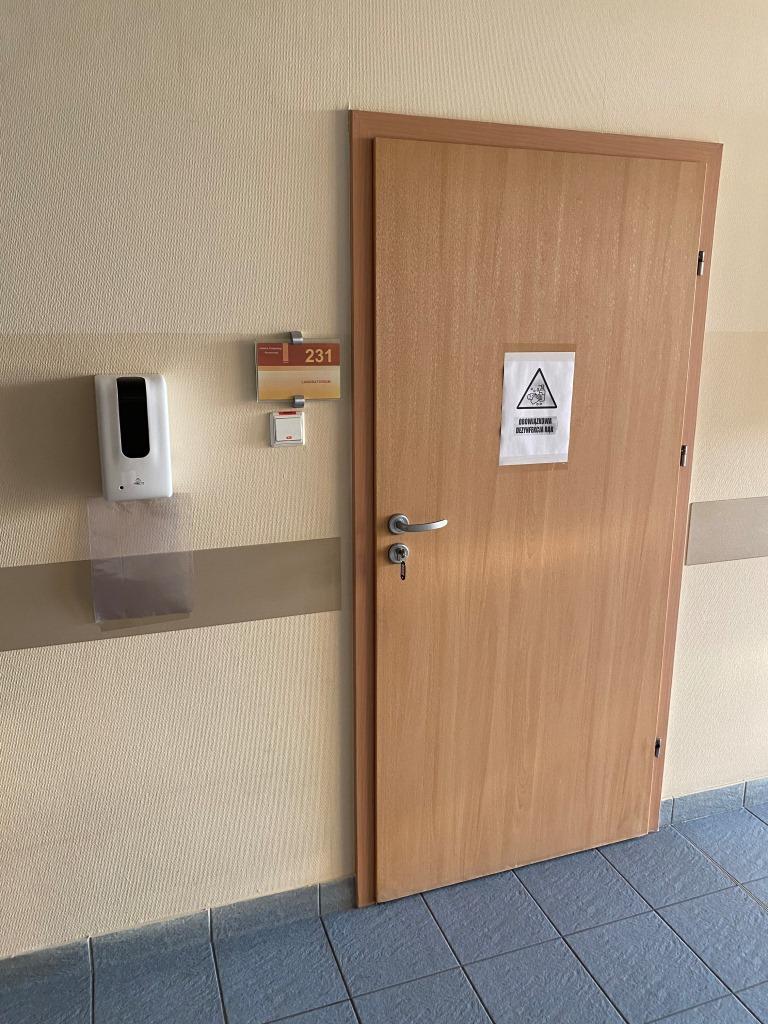 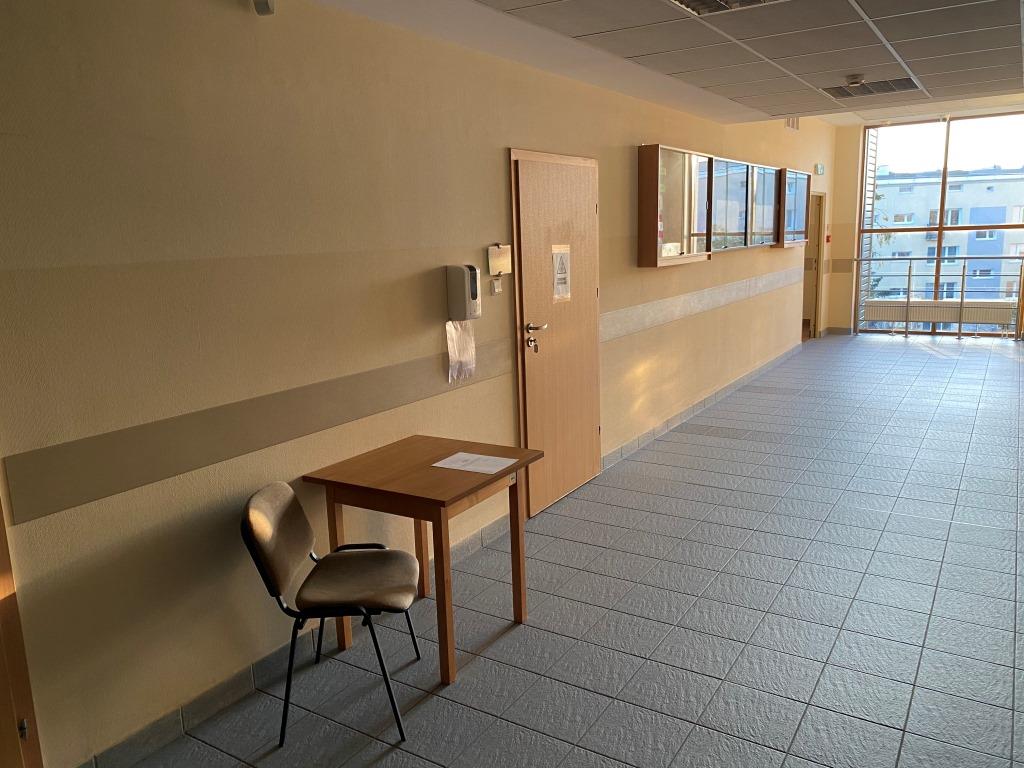 Katedra Toksykologii i Bromatologii
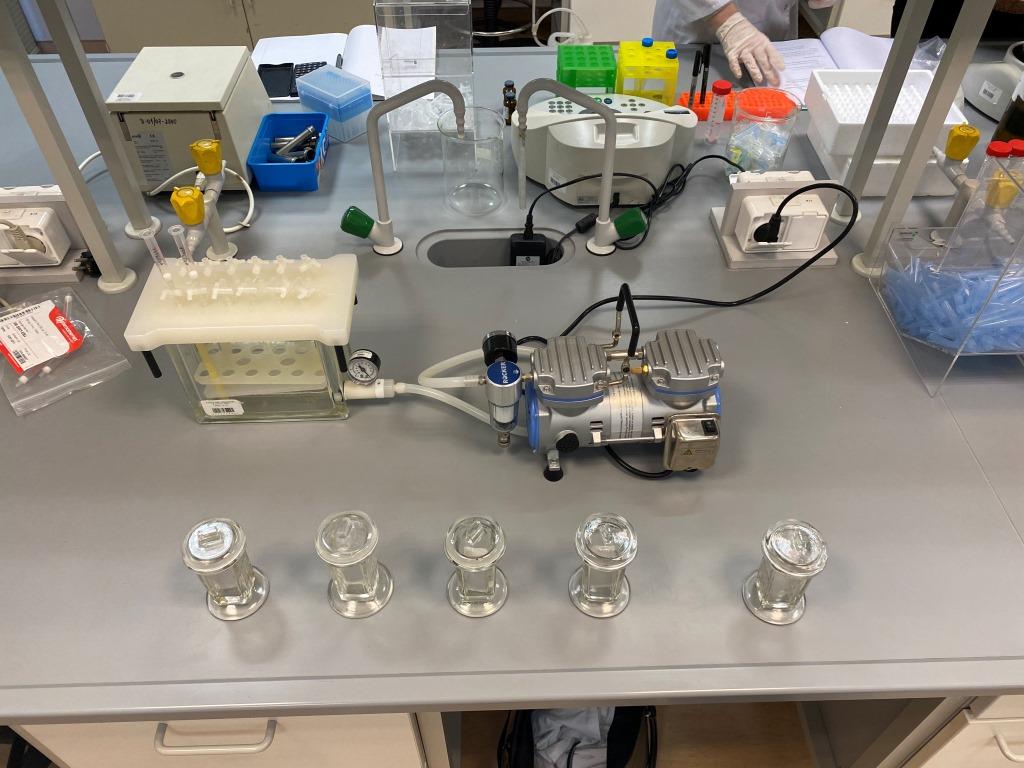 Laboratorium 231
Widok ogólny/stanowiska pracy
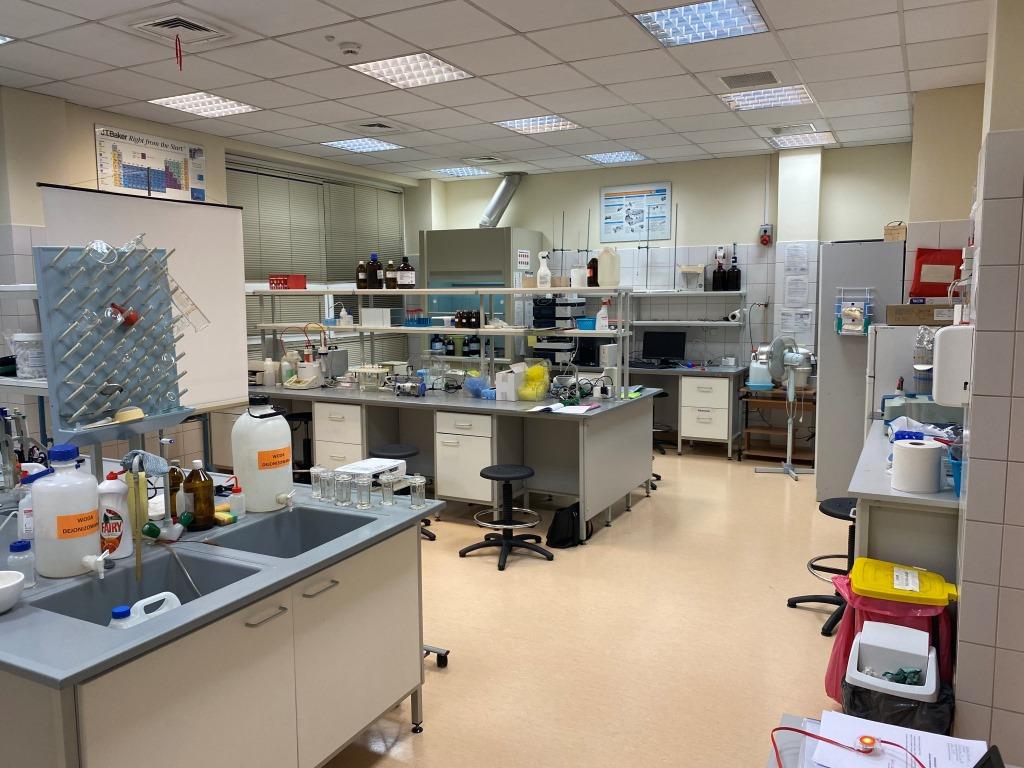 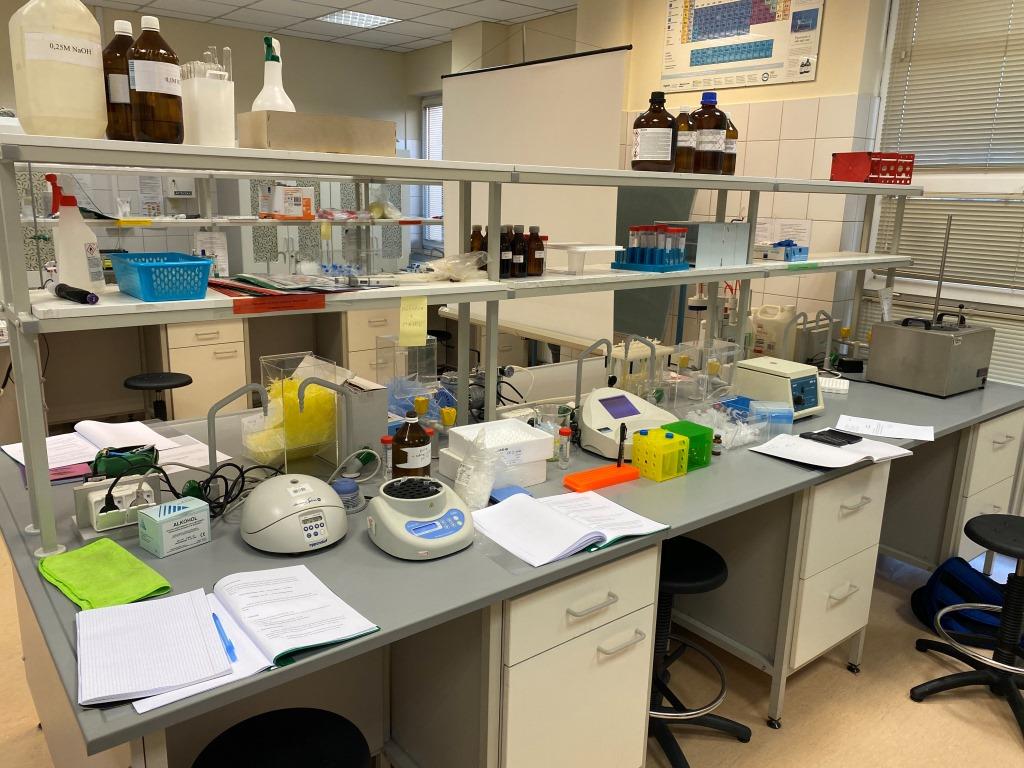 Katedra Toksykologii i Bromatologii
Pracownia naukowo-dydaktyczna 110 - FILM
Katedra Toksykologii i Bromatologii
Infrastruktura jednostki, aparatura naukowo-dydaktyczna
Pracownia naukowo-dydaktyczna 113 - FILM
Katedra Toksykologii i Bromatologii
Infrastruktura jednostki, aparatura naukowo-dydaktyczna
Pracownia naukowo-dydaktyczna 231 – FILM
Katedra Toksykologii i Bromatologii
Wybrana aparatura naukowa KatedryZestaw LC-MS
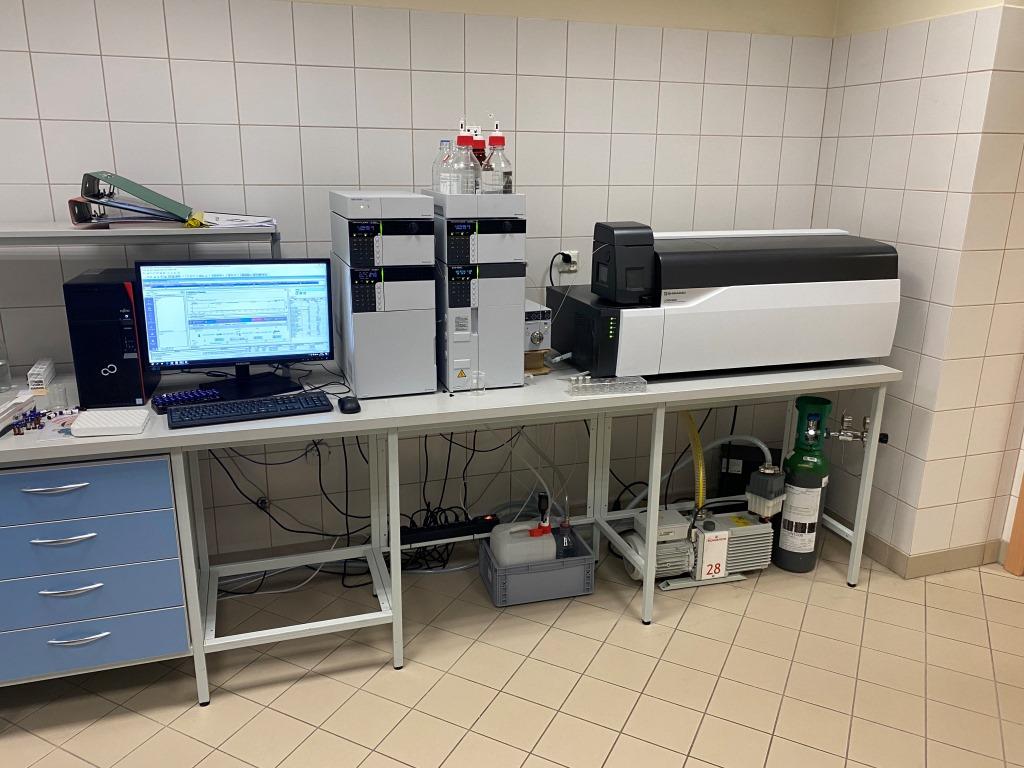 Katedra Toksykologii i Bromatologii
Wybrana aparatura naukowa KatedryElektroforeza kapilarna
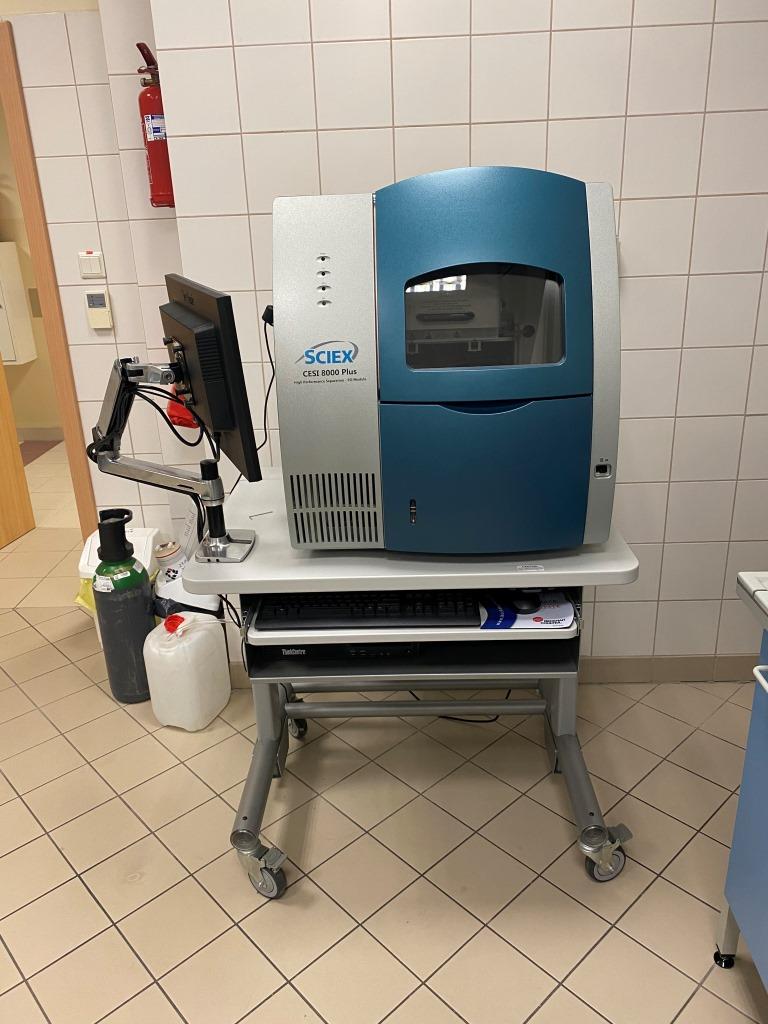 Katedra Toksykologii i Bromatologii
Wybrana aparatura naukowa KatedryZestaw HPLC z detektorem DAD
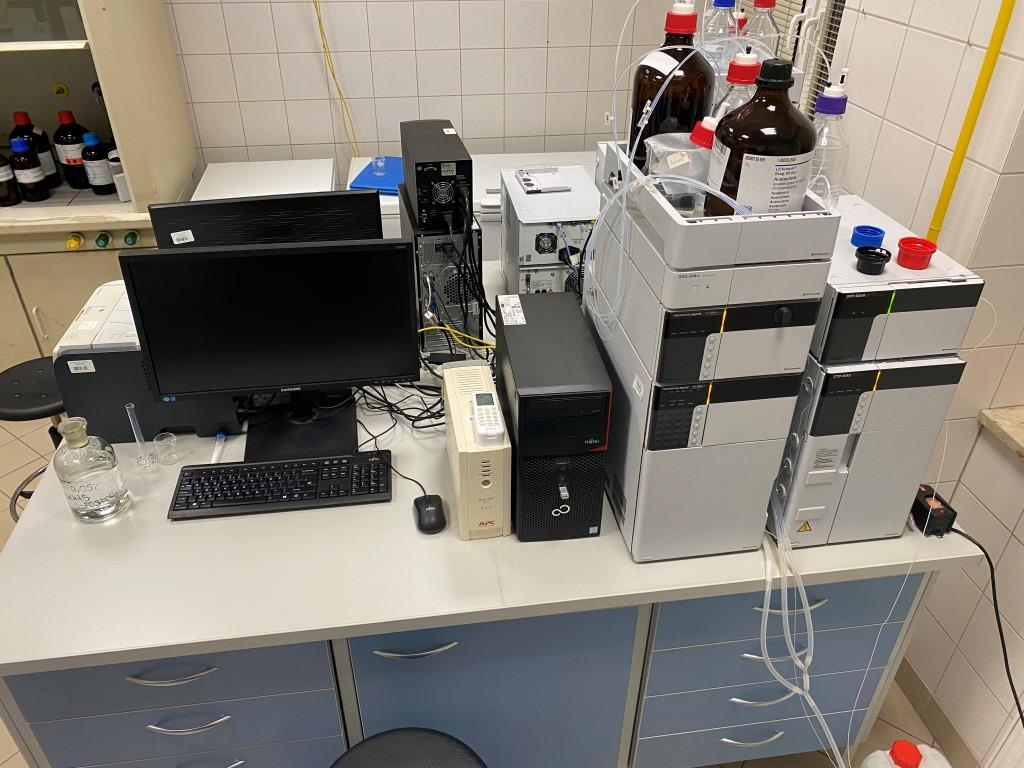 Katedra Toksykologii i Bromatologii
Wybrana aparatura naukowa KatedryZestaw HPLC z detektorami FLD oraz DAD
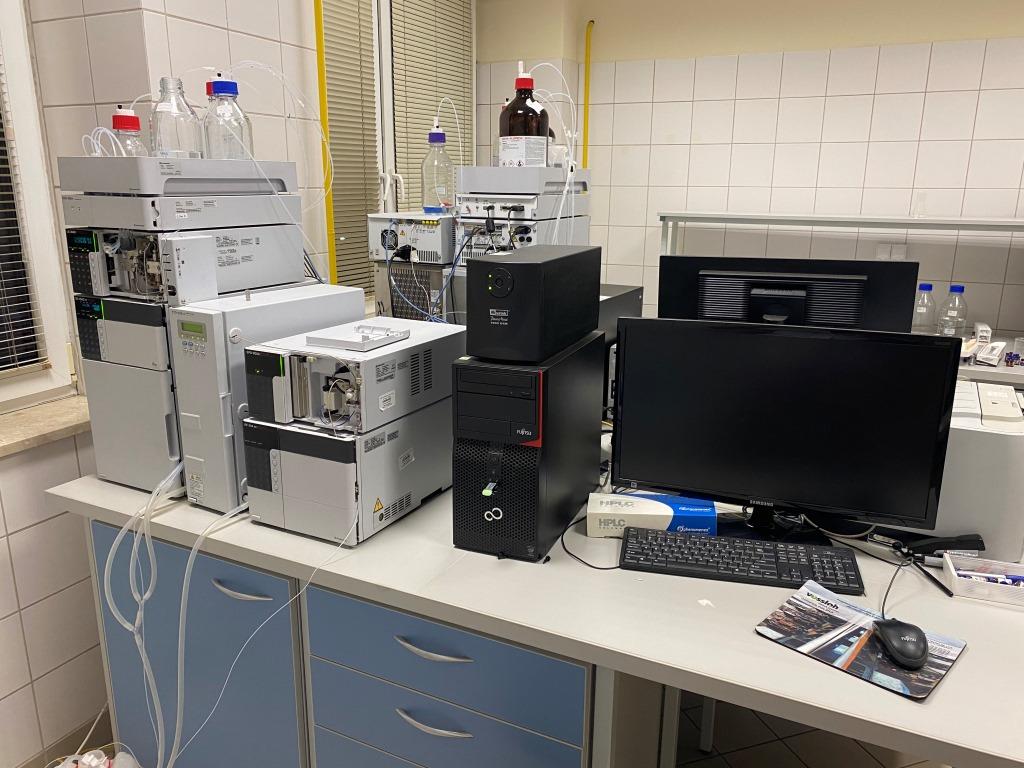